viz tank     [a repository of data/info/knowledge visualisation solutions]
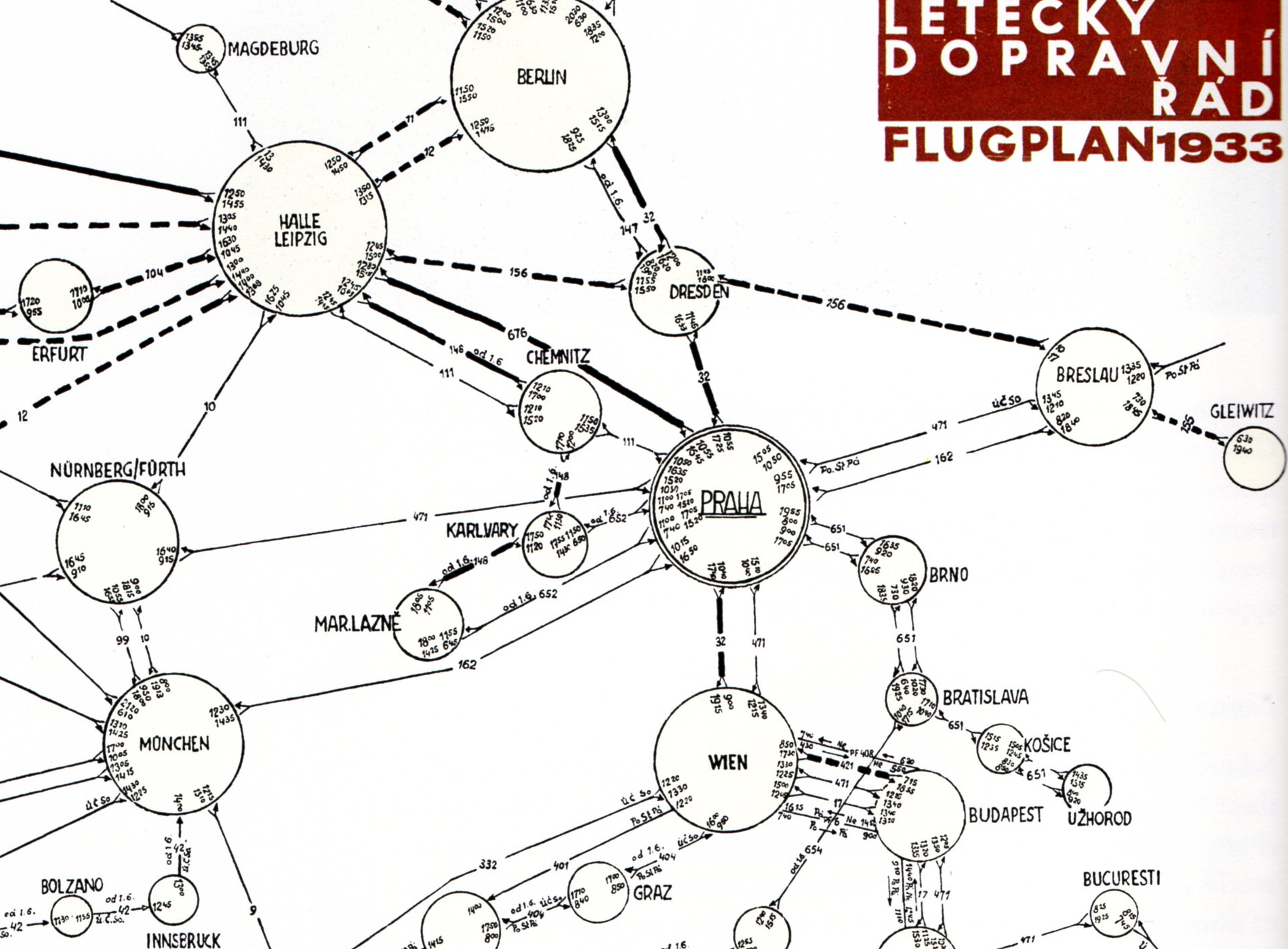 Un réseau de villes (d’aéroports)

Des horaires de départ / arrivée
Flight schedule
Czech Airlines (1933)
[dans] E.R Tufte, Envisioning information, Graphic Press, Cheshire 1990
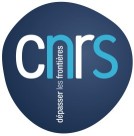 J.Y. Blaise,  I. Dudek 2021
viz tank     [a repository of data/info/knowledge visualisation solutions]
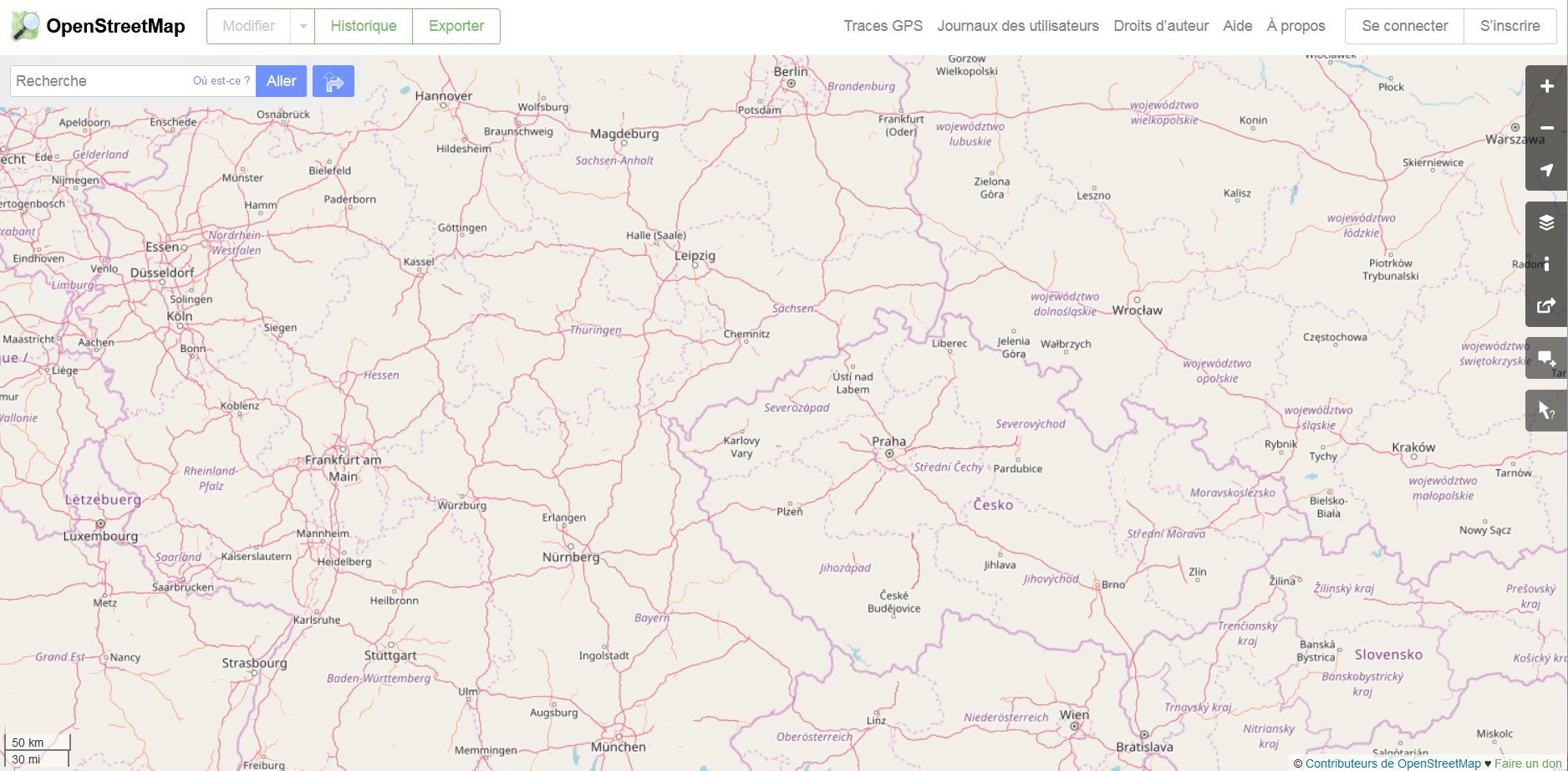 Flight schedule
Czech Airlines, 1933
Le réseau de villes (d’aéroports) sur un fond cartographique
<https://www.openstreetmap.org>
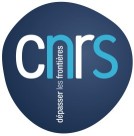 J.Y. Blaise,  I. Dudek 2021
viz tank     [a repository of data/info/knowledge visualisation solutions]
Redistribution dans l’espace, en conservant l’ordre plus loin / plus près, et le quadrant

En rouge, distribution « réelle » selon la carte page précédente
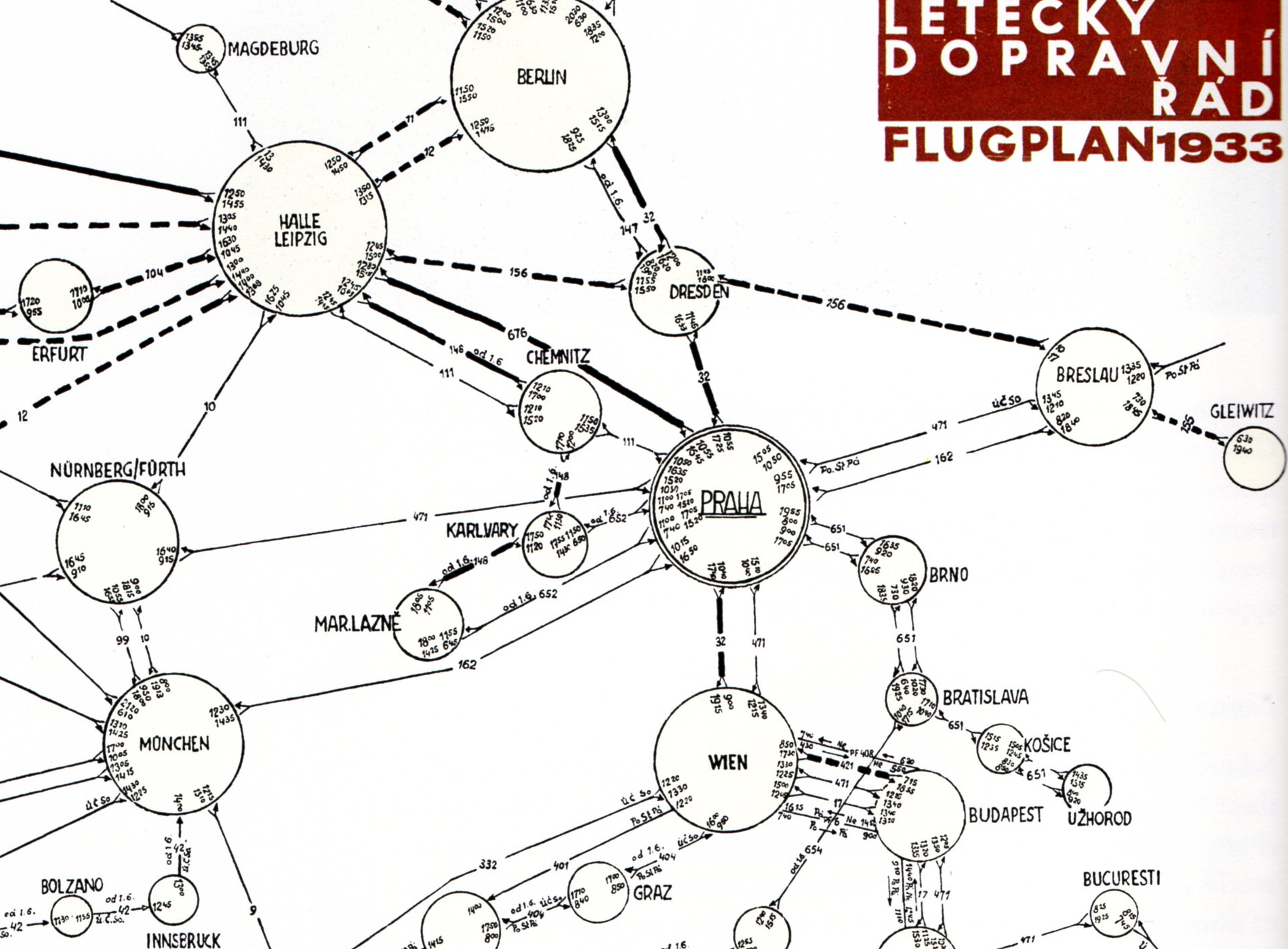 Flight schedule
Czech Airlins (1933)
[dans] E.R Tufte, Envisioning information, Graphic Press, Cheshire 1990
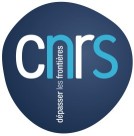 J.Y. Blaise,  I. Dudek 2021
viz tank     [a repository of data/info/knowledge visualisation solutions]
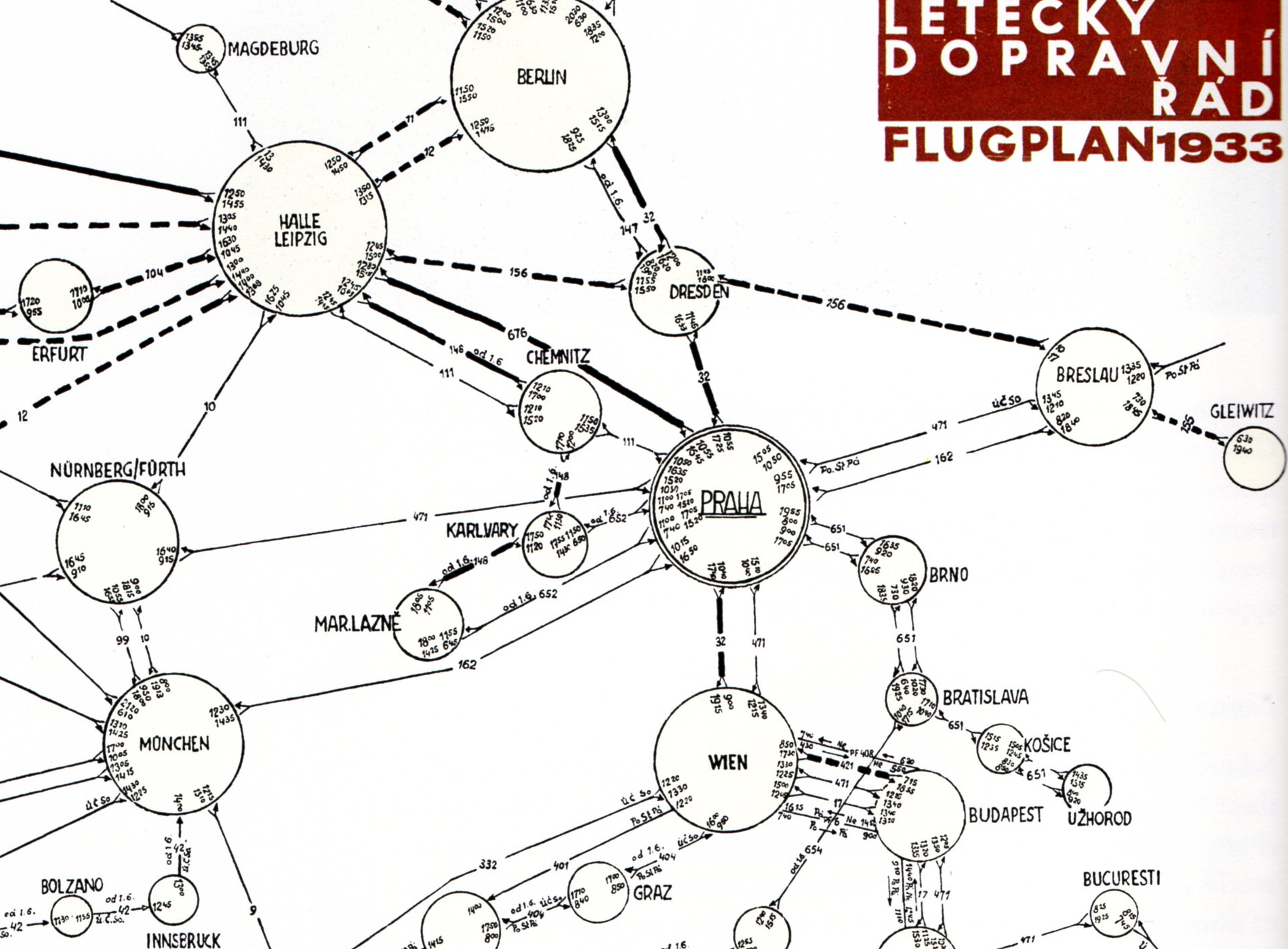 Redistribution dans l’espace, en conservant l’ordre plus loin / plus près, et le quadrant
Pour chaque aéroport, horaires départ/arrivée
09:00
07:40
17:05
Flight schedule
Czech Airlines (1933)
18:25
[dans] E.R Tufte, Envisioning information, Graphic Press, Cheshire 1990
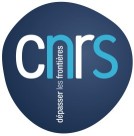 J.Y. Blaise,  I. Dudek 2021
viz tank     [a repository of data/info/knowledge visualisation solutions]
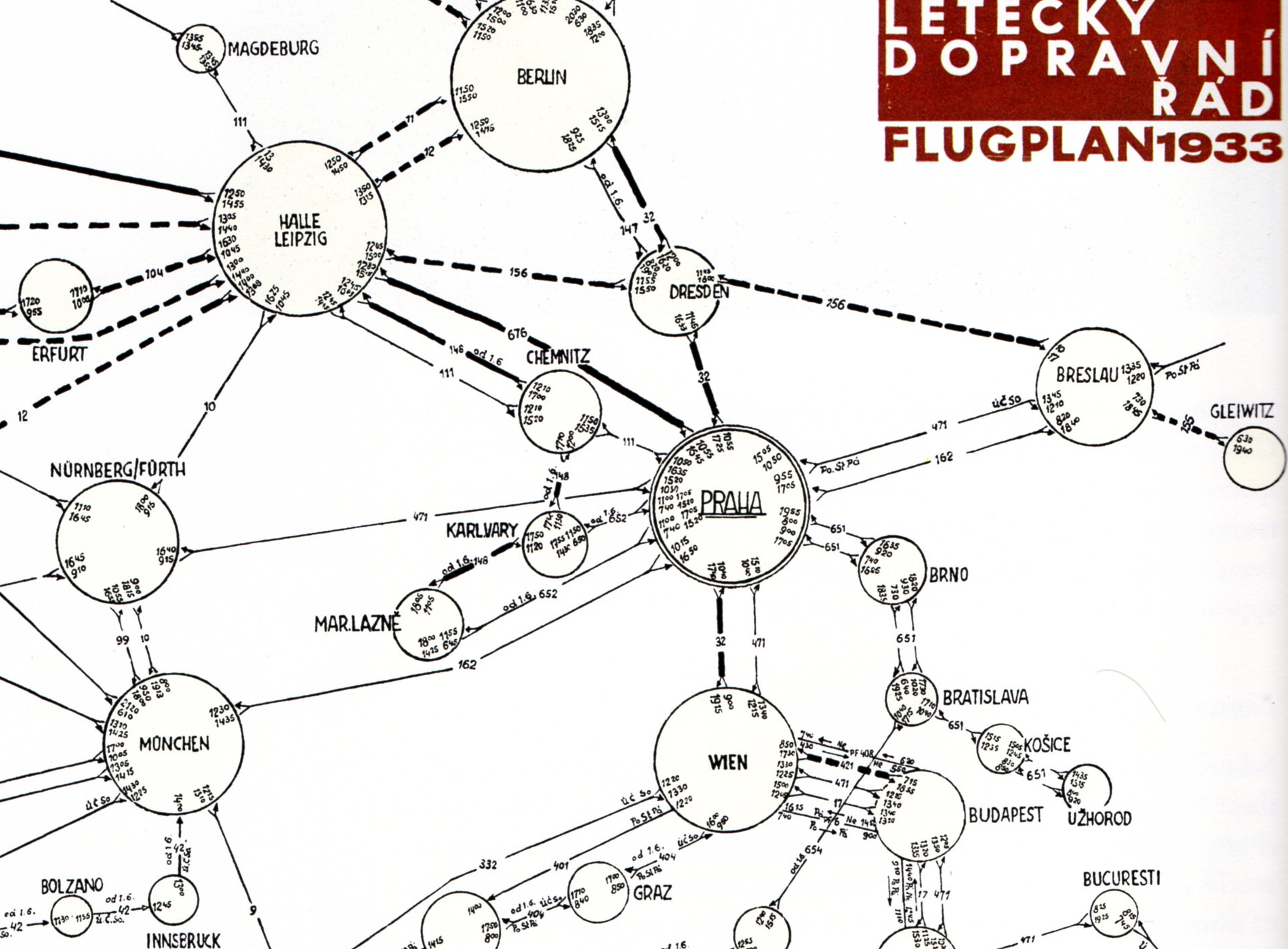 Redistribution dans l’espace, en conservant l’ordre plus loin / plus près, et le quadrant
Pour chaque aéroport, horaires départ/arrivée
Numéros de vol, plus épaisseur du trait variant (?)
N° Vol: 651
Flight schedule
Czech Airlines (1933)
[dans] E.R Tufte, Envisioning information, Graphic Press, Cheshire 1990
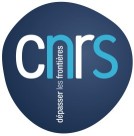 J.Y. Blaise,  I. Dudek 2021
viz tank     [a repository of data/info/knowledge visualisation solutions]
Temps + 
espace + 
données qualitatives
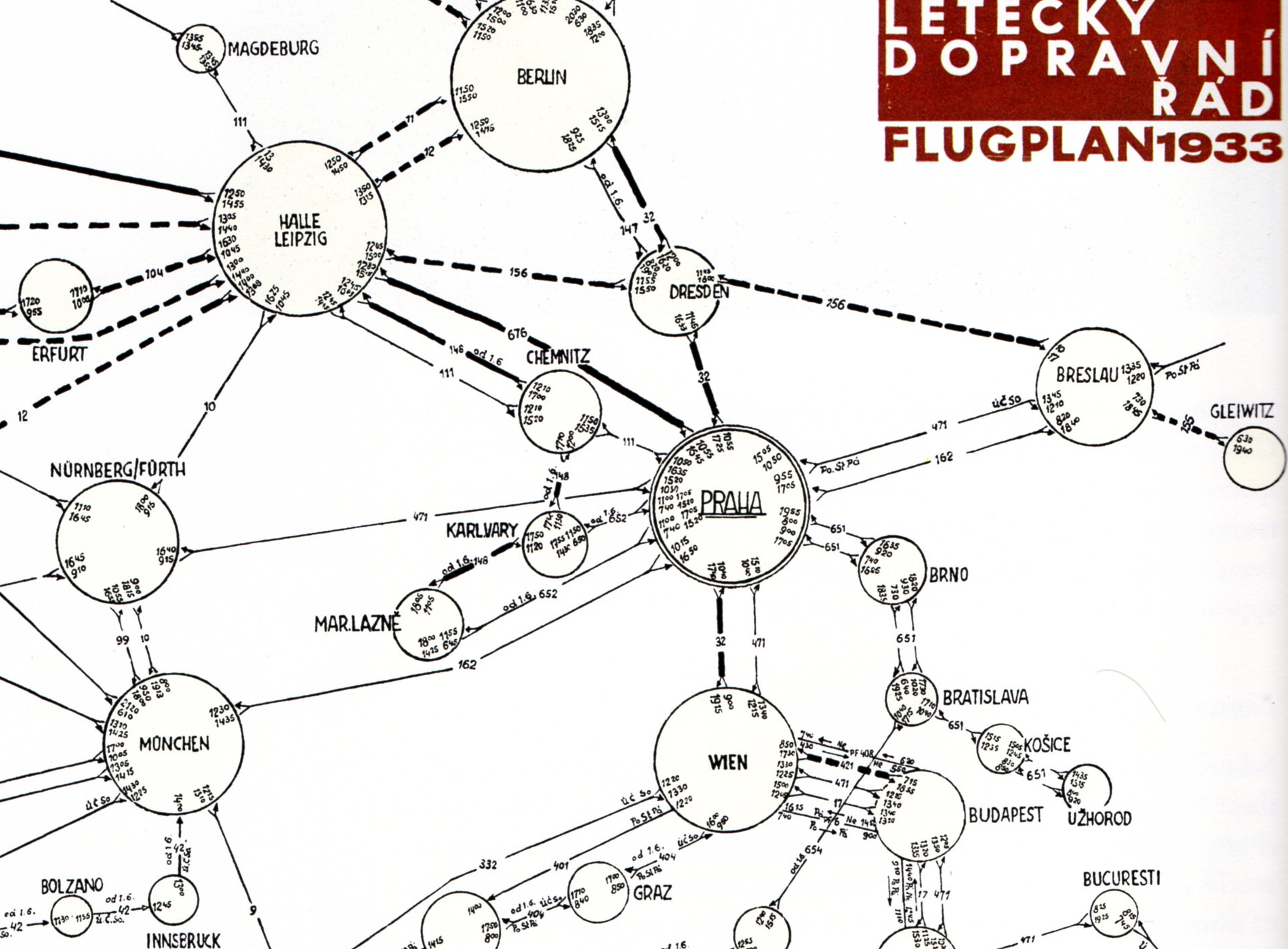 Vue d’ensemble du réseau , mais aussi analyse de chaque vol, et de chaque aéroport
Flight schedule
Czech Airlines (1933)
[dans] E.R Tufte, Envisioning information, Graphic Press, Cheshire 1990
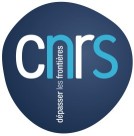 J.Y. Blaise,  I. Dudek 2021